PR2
Human-Digital WBL Toolkit
Undervisningsmateriale
SÅDAN PLANLÆGGER DU WBL-STIEN SAMMEN
﻿www.housingcare.net
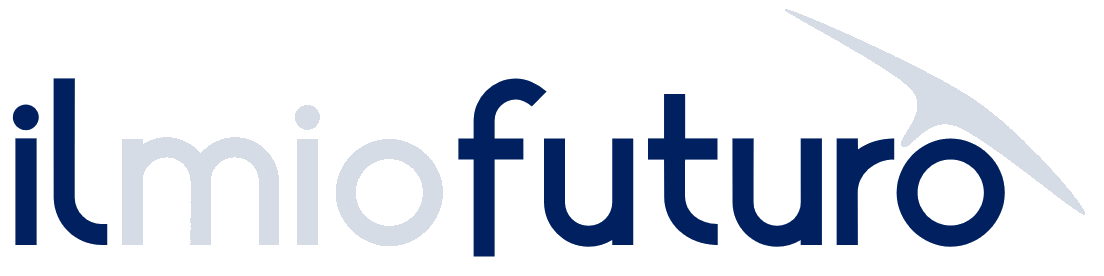 01
02
03
HVAD HAR DU BRUG FOR?
RESULTATER AF SAMTALE MED PLEJEPERSONALET
SE RETNINGSLINJE N.4 "SÅDAN ORGANISERES ET MØDE"
RESULTATER AF SELVEVALUERINGSSPØRGESKEMA
SKEMA 2 LÆRINGSENHEDSMODEL
03
04
05
HVAD HAR DU BRUG FOR?
SKEMA 3 FÆLLES PLANLÆGNING MED VÆRTS-ORGANISATIONSVÆRKTØJET
SKEMA 6
INDIVIDUALISERET
PLAN
SKEMA 2 LÆRINGSENHEDSMODEL
02
RESULTATER AF SAMTALE MED PLEJEPERSONALET

Aftal et møde med plejepersonalet, når han/hun har udfyldt selvevalueringsspørgeskemaet.

Samtalen har til formål at lade ham / hende vide bedre, hvad de forventede resultater er, og være sikker på, at de har et klart billede af vejen.
03
SKEMA 2 LÆRINGSENHEDSMODEL

I læringsenheden finder du en liste over aktiviteter, der sigter mod at nå de LOs resultater, der allerede er individueret i MOOC. De arbejdsbaserede læringsforløb er en lejlighed for plejepersonalet til at skifte den viden, der er erhvervet i kompetencer.Aktiviteterne kan naturligvis kræve en vis tilpasning i overensstemmelse med værtsorganisationens behov, de tilgængelige teknologier og faciliteter samt plejepersonalets behov og forventninger.
Før vi analyserer værtsorganisationen og undersøger dens behov, foreslår vi, at du har et stort kendskab til de foreslåede aktiviteter, da det vil hjælpe dig med bedre at forstå, hvilke der kan gennemføres eller ej.
04
SKEMA 3 CO-PLANNING MED VÆRTSORGANISATIONSVÆRKTØJET

Værktøjet skal bruges til at profilere værtsorganisationen og indsamle følgende oplysninger:
TYPE AF ORGANISATION
IKT OG TEKNOLOGIER, DER FORBEDRER ARBEJDSTAGERNES PRÆSTATIONER
SUNDHEDSOMRÅDET, DER ARBEJDES I
TYPE AKTIVITETER, DER KAN UDFØRES I ORGANISATIONEN
FACILITETER OG TEKNOLOGIER TIL RÅDIGHED
05
SKEMA 6 INDIVIDUALISERET PLAN
PROFIL SIMULATION 
WORKSHOP
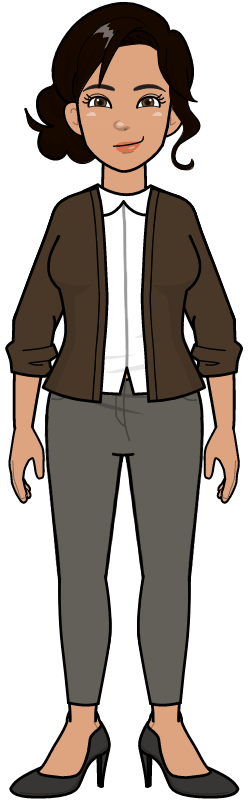 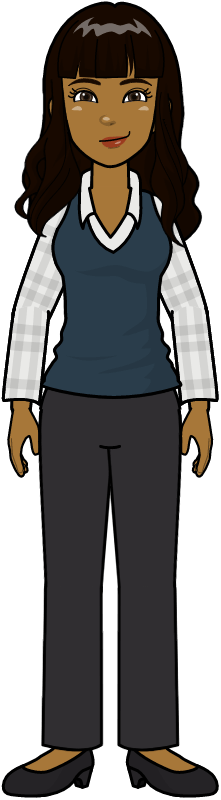 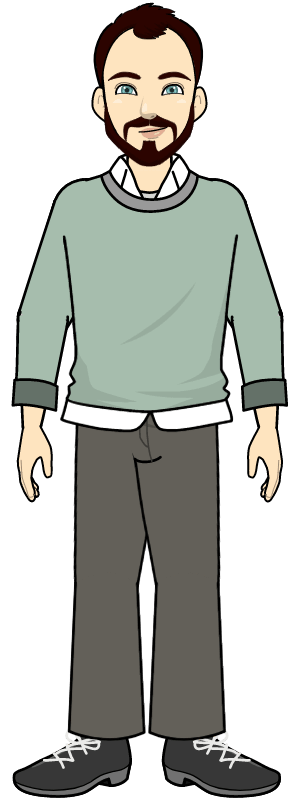 PROFIL 3 – HØJ
PROFIL 2 – MEDIUM
PROFIL 1 - LAV
Denne type plejepersonale generelt har indvandrerbaggrund og/eller dårligt stillet baggrund fra starten, så de har ikke en høj uddannelsesprofil. Han eller hun arbejder i plejesektoren og udfører de ældres monitorerings- og plejeopgaver, men har ikke alle de nødvendige formelle færdigheder. Digitale kundskaber er lave/begrænsede.

Plejepersonalet, der kan identificeres i den lave profil, har følgende karakteristika:
Den teknologiske enhed, han/hun bruger hyppigst, er mobiltelefonen, og det er den, han/hun kender bedst. Han/hun har kun lidt viden om brugen af andre almindeligt anvendte enheder som f.eks. smart-tv.
Bruger mobiltelefonen afslappet til det, de ved om kommunikation og brug af apps til social interaktion og underholdning.
Har ringe kendskab til andre almindeligt anvendte apps relateret til ledelse, arbejdsplanlægning og opgave- og dokumentdeling.
Har en ringe opfattelse af, hvad teknologi kan gøre, hvis den anvendes korrekt og integreres i deres arbejde, men er villig til at lære.

I sundhedssammenhæng:
Er fortrolig med almindeligt anvendte apps som dem til vægtkontrol, rehydrering eller træningsapps, men ved ikke, hvordan de skal anvendes i deres arbejdssammenhæng.
Kender ikke til mere avancerede eller sofistikerede forebyggelsesapps eller -værktøjer.
Kender til eksistensen af apps og værktøjer, der hjælper med at overvåge en patients patologiske tilstand, men ved ikke, hvordan de fungerer.
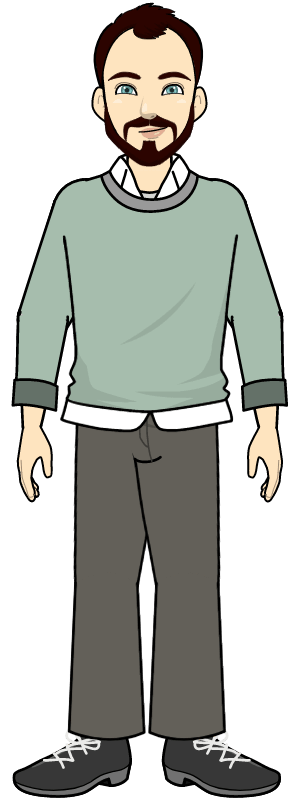 PROFIL 1 - LAV
Denne type plejepersonale arbejder i sektoren for at forsørge sig selv, mens de studerer eller søger arbejde, der passer bedre til deres kvalifikationer. Han eller hun har taget et kursus for at kunne udføre jobbet, så han eller hun har den grundlæggende viden om både de teknologier og de socialiseringsteknikker, der skal anvendes.

En gennemsnitlig profil har følgende karakteristika:
Har fremragende kendskab til hverdagsteknologier som mobiltelefoner, pc'er, tablets og smart-tv'er.
Har et udmærket kendskab til deres anvendelse til både kommunikationsformål, intervention, opgavestyring, produktion og udveksling af dokumenter og indhold.
Kender potentialet i at bruge teknologi i deres arbejde og bruger nogle værktøjer til at understøtte det, men mangler motivation til at styrke deres viden i denne henseende.

I sundhedssektoren:
Kender de mest populære overvågnings- og forebyggelsesapps, f.eks. apps til træning, hydrering og kalorietælling, men bruger dem primært til personlig brug og integrerer dem ikke i sit eget arbejde.
Kender nogle mere specifikke teknologier som plejeovervågning og nødsensorer, ved hvordan man betjener dem, men bruger dem ikke eller har dem ikke til rådighed.
Kender ikke teknologier relateret til e-sundhed eller telemedicin.
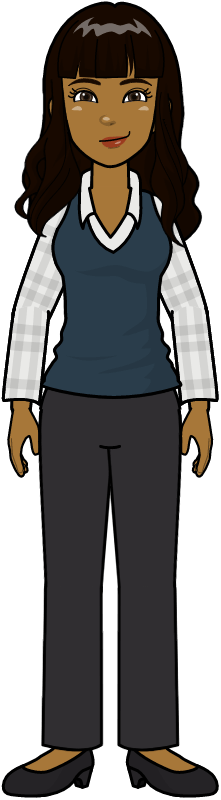 PROFIL 2 – MEDIUM
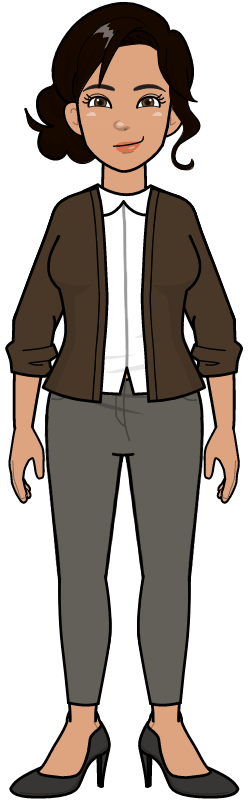 Plejepersonalet har valgt at arbejde inden for plejeområdet, fordi han brænder for sundhed og har lyst til at hjælpe andre, så han valgte denne karrierevej. Han har opnået kvalifikationerne til at udføre sin rolle og er motiveret til at forbedre sig for at komme videre i sin karriere. 

Profilen har følgende karakteristika:
Har fremragende kendskab til hverdagsteknologier som mobiltelefoner, pc'er, mindre end smart-tv'er.
Han/hun har fremragende kendskab til brugen af disse værktøjer til kommunikation, underholdning, arbejdsstyring, produktion og udveksling af dokumenter og indhold.
Han er klar over, at teknologi kan bidrage til udførelsen af hans opgaver og er villig til at lære dem for at forbedre sig selv.

På sundhedsområdet:
Er bekendt med apps til vægtkontrol, hydrering, kalorietælling og fysisk aktivitet og bruger nogle af disse i sit arbejde, men ikke systematisk.
Kender nogle avancerede teknologier som nødopkald, sensorer og apps til overvågning og forebyggelse af nogle sygdomme, men ved ikke, hvordan man bruger dem hensigtsmæssigt.
Kender nogle e-sundheds- og telemedicinske værktøjer, men ved ikke, hvordan man bruger dem.
PROFIL 3 – HØJ
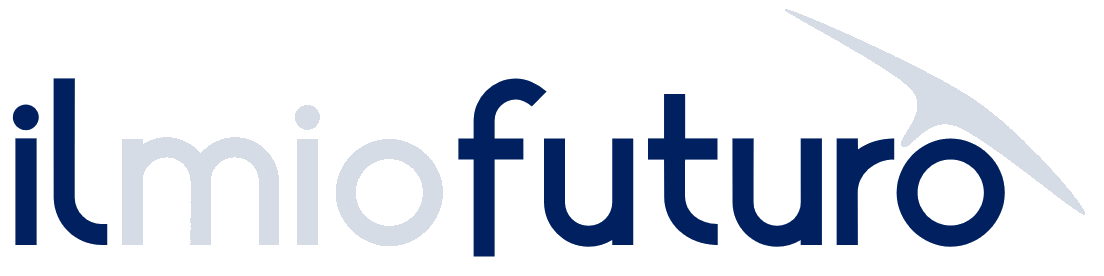 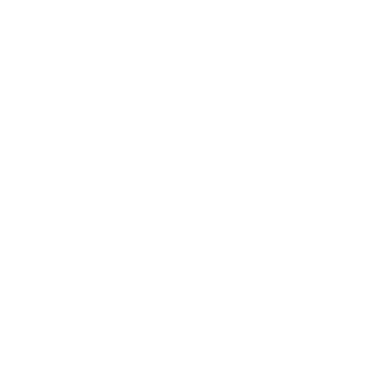 Tak
www.housingcare.net
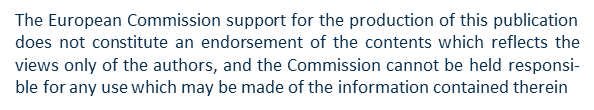